ORCID Promotion within Member Organisations
New Zealand ORCID Consortium12/10/2023

orcid@royalsociety.org.nz
Alex Freemantle – ORCID Lead, Royal Society Te Apārangi 		0000-0002-0535-0662
Objectives
Benefits for researchers
Best practice for the promotion of ORCID to staff
Examples of promotion campaigns
Using the ORCID Member Portal
Q&A and Discussion
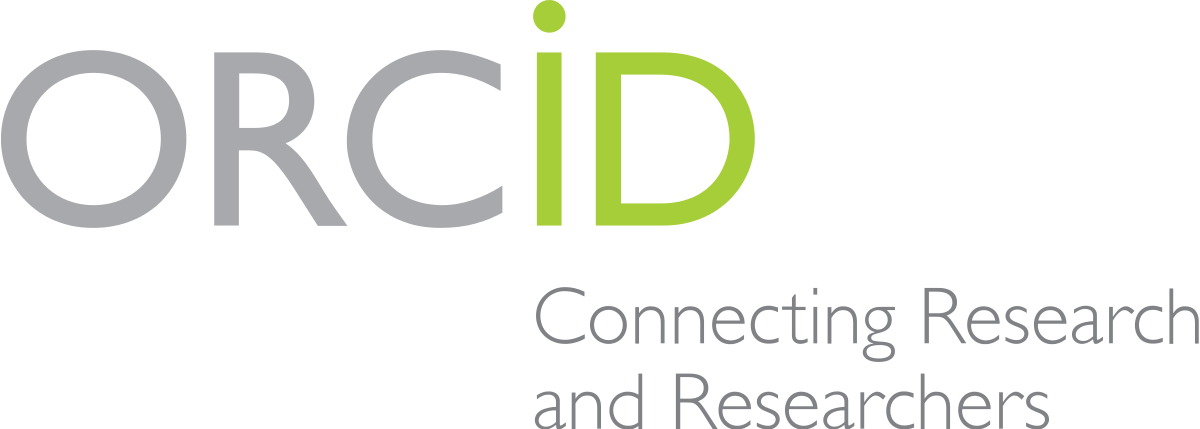 [Speaker Notes: Why now?]
ORCID – The Three Main Services
An ORCID Record – Can include employment, education, funding, professional 		        activities, peer review, research outputs and other 		        metadata
An ORCID iD – A unique, persistent identifier free of charge to researchers 
A set of APIs – The service and support that enable interoperability between an 
                                ORCID record and member organisations 

Beneficial to researchers, institutions, employers, funders…
ORCID Inc – “How to talk about ORCID”
How many people have watched the recording or looked at the slides for the ORCID Inc global event entitled “How to talk about ORCID”?
Key takeaways:
Stakeholder Value Stories and example soundbites
Plan, Develop, Launch
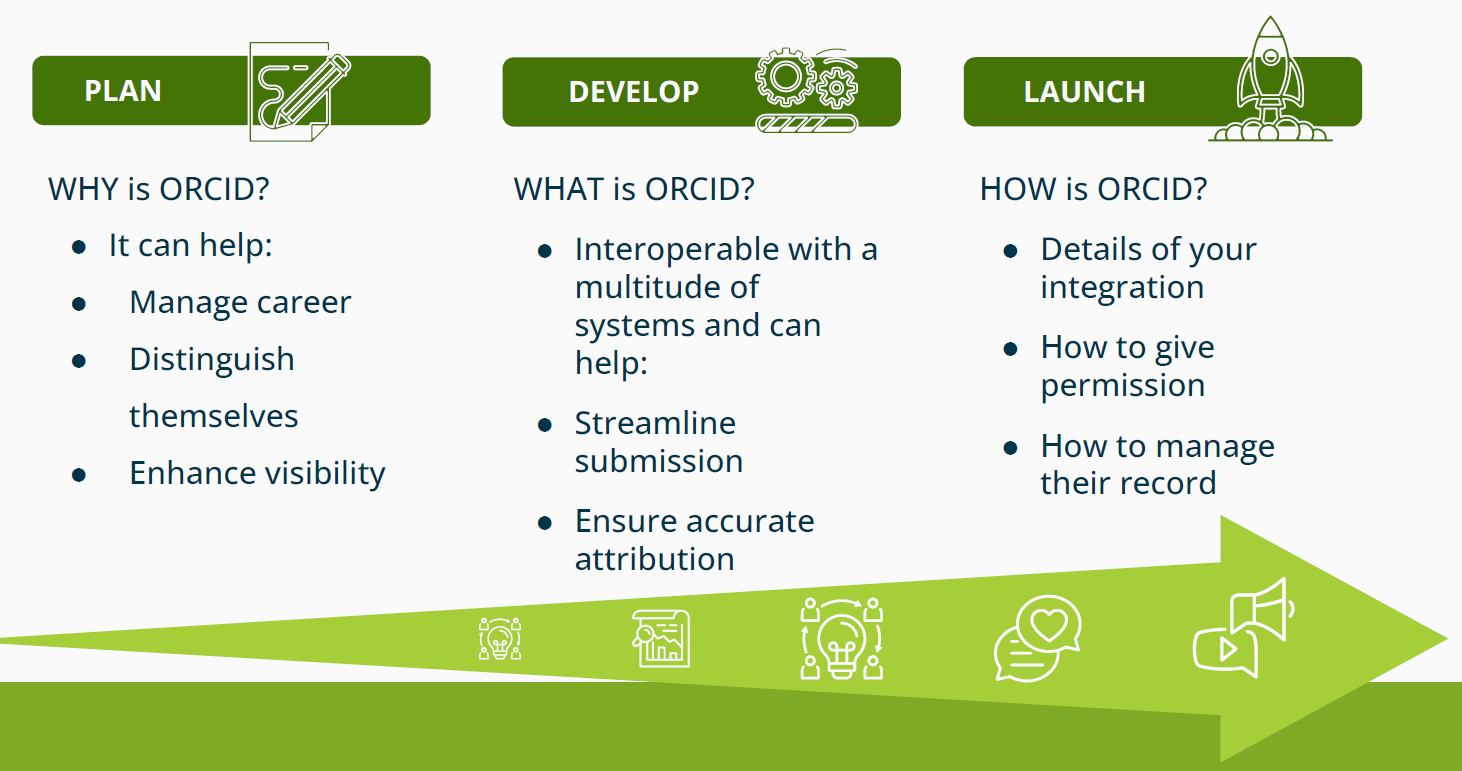 Recap the Benefits for Researchers
ORCID Value Stories
https://info.orcid.org/researchers/
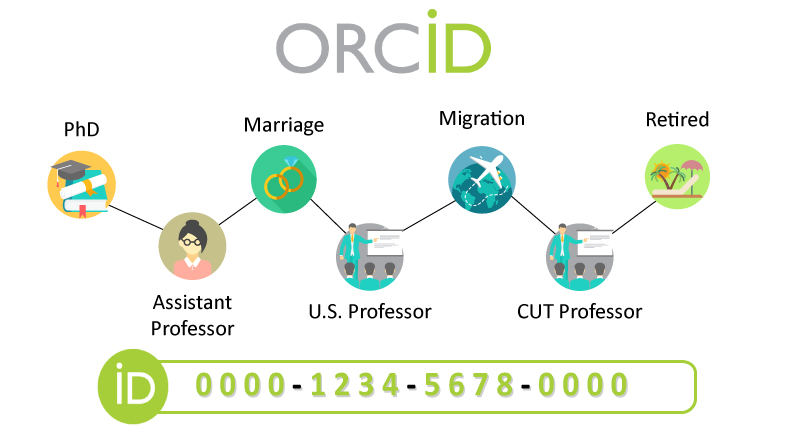 All your research information accessible via your own unique profile, to be used wherever you need it.
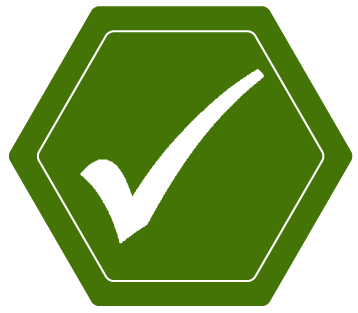 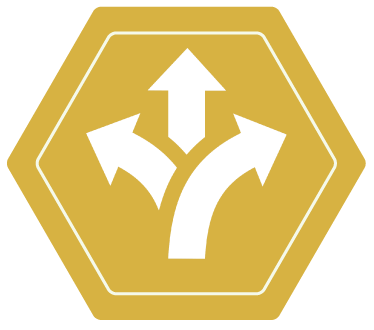 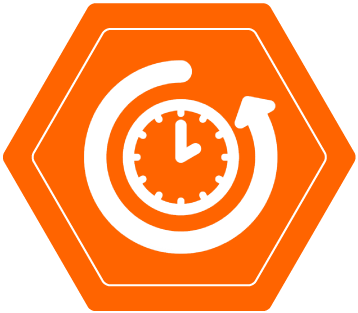 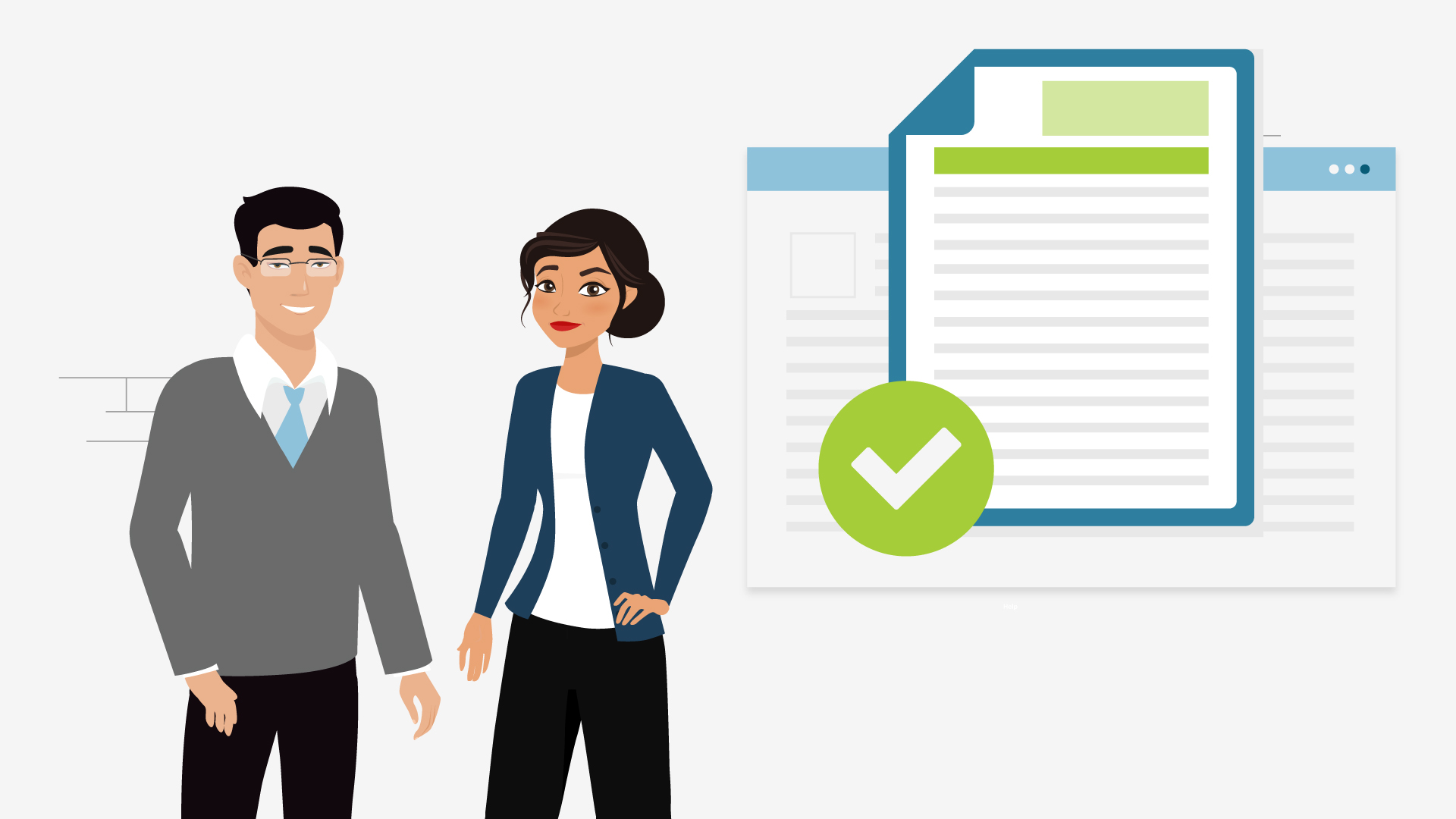 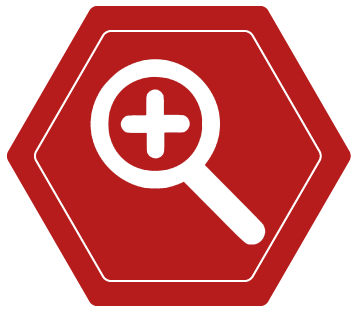 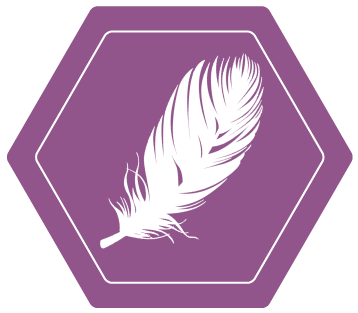 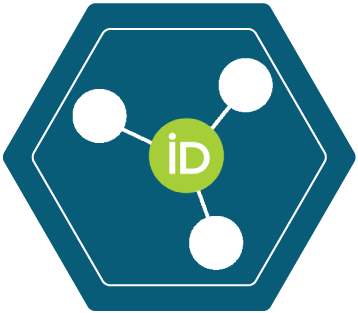 ORCID Value Story - Researchers
6
Talking to researchers about ORCID
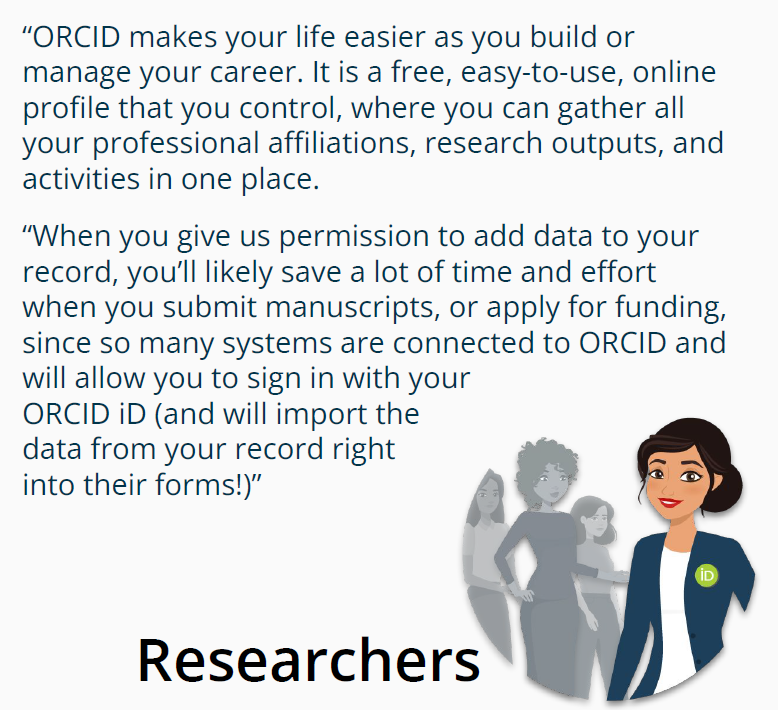 7
Recap the Benefits for Researchers
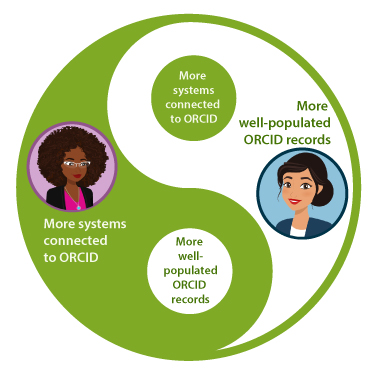 ORCID Value Stories
https://info.orcid.org/researchers/
Institution specific benefits
NZ ORCID Hub
Granting permissions
CV Tool
Best Practice for Promotion
Anticipation
Develop a clear plan within your organisation 
ORCID Taskforce
Map out integrations
Provide initial ORCID education for researchers and inform them that action will be required soon
Resources – bulletin, newsletter, blog posts, webpage, merchandise
Best Practice for Promotion
2.    Engage with ORCID 
This is the action phase – you have raised awareness of the benefits of ORCID and now you want action from your staff
Point staff to your planned ORCID integration workflow
Encourage use of the NZ ORCID Hub
Search and Link Wizards
Active events – Faculty drop-in events, new term events, competitions, visits from RSTA
[Speaker Notes: Pushback]
Best Practice for Promotion
Reiterate Key Messages about ORCID’s Value
Educate researchers so they know when to expect to use their ORCID account, how to recognize ORCID branding, and they can explain how re-use of their ORCID iD benefits them.
Strategically time reminders – grant application deadlines or common periods for submitting papers
Ideas for reminding researchers: e-posters on screens, ORCID IDs in email signatures, discuss ORCID consistently, presentations at conferences
Examples of Communication and Promotion Plans
Waipapa Taumata Rau | The University of Auckland
Ruth Wilson, Engagement Specialist, Centre for eResearch
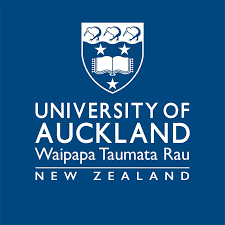 Examples of Communication and Promotion Plans
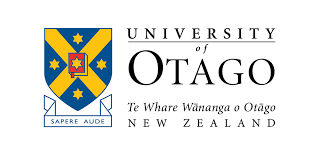 University of Otago Communication Plan (Shiobhan Smith & Antje Lubcke)
This resource and others can be found on the Sharespace on our website
Anticipation Stage: Promotional email to all research staff, developed “ORCID at Otago” webpage, ORCID IDs on business cards and email signatures, promotional video
Engage with ORCID: Launch the campaign, ORCID screensavers appear, pop-up stall, ORCID on campus TV screens, distribute merchandise
Reiterate Messages: Identify future encounter sites, department newsletters, staff inductions
[Speaker Notes: Key advice: 
Keep messages consistent
Point to sources of truth where appropriate
Brief and include all relevant team members involved in promotion across institution]
Other Ideas and Discussions?
What other promotion ideas have you had for your research organisation?
Blogs
Staff inductions
Include information in training
Link to photo day
Presence at conferences/events
Videos
Visits from Royal Society Te Apārangi
Newsletters
Merchandise
Webpages
ORCID Taskforce
Competitions
Email signatures
ORCID fliers and posters
Targeted giveaways
Screensavers
ORCID Member Portal
[member-portal.orcid.org]
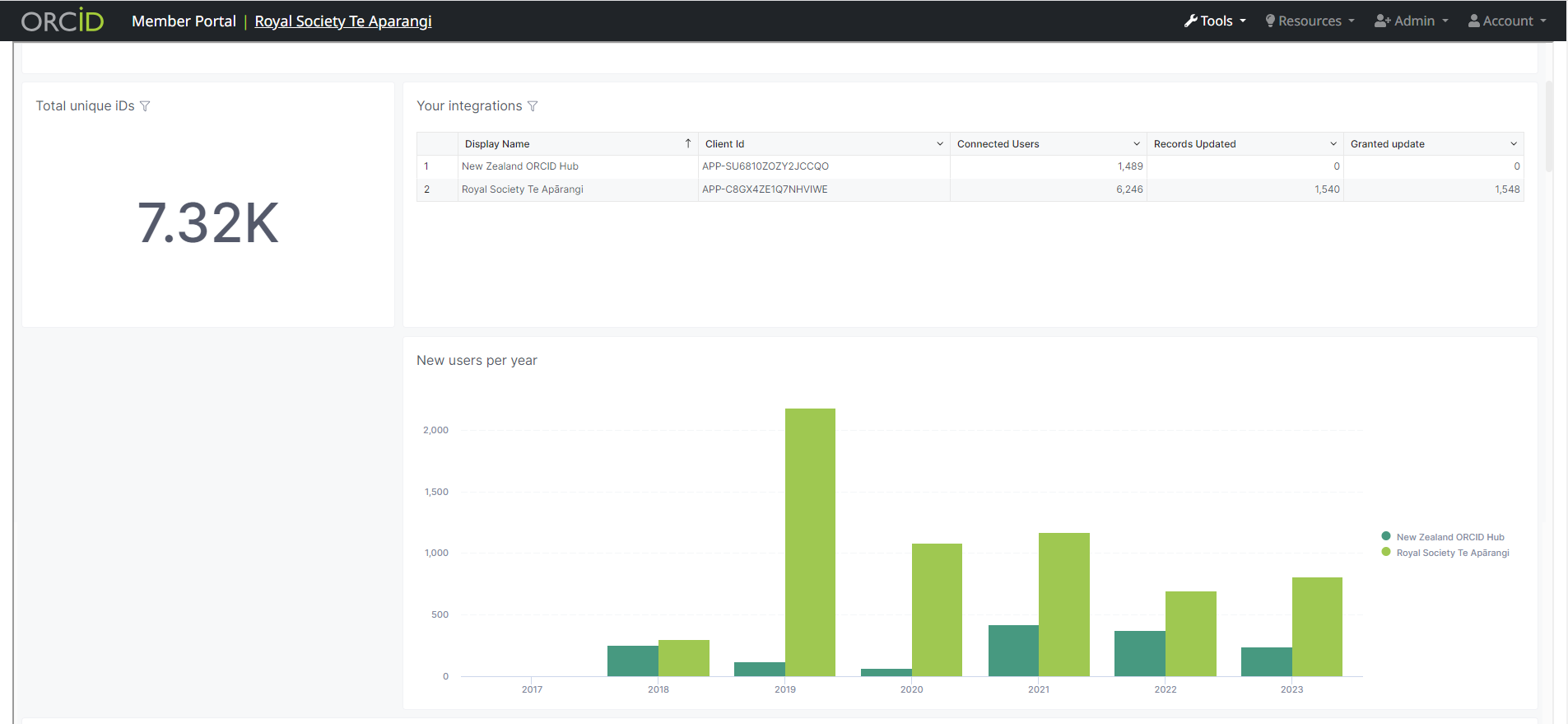 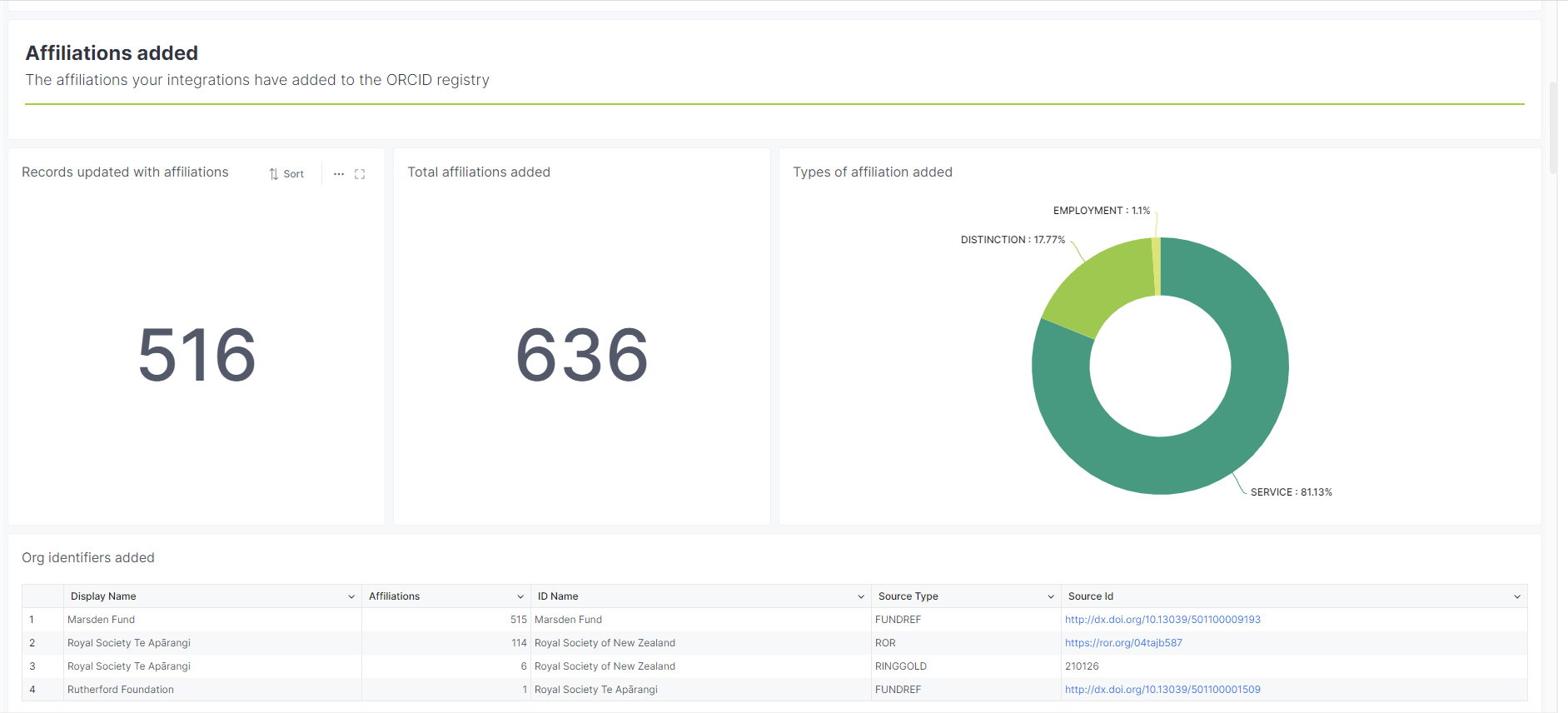 The New Zealand ORCID Consortium
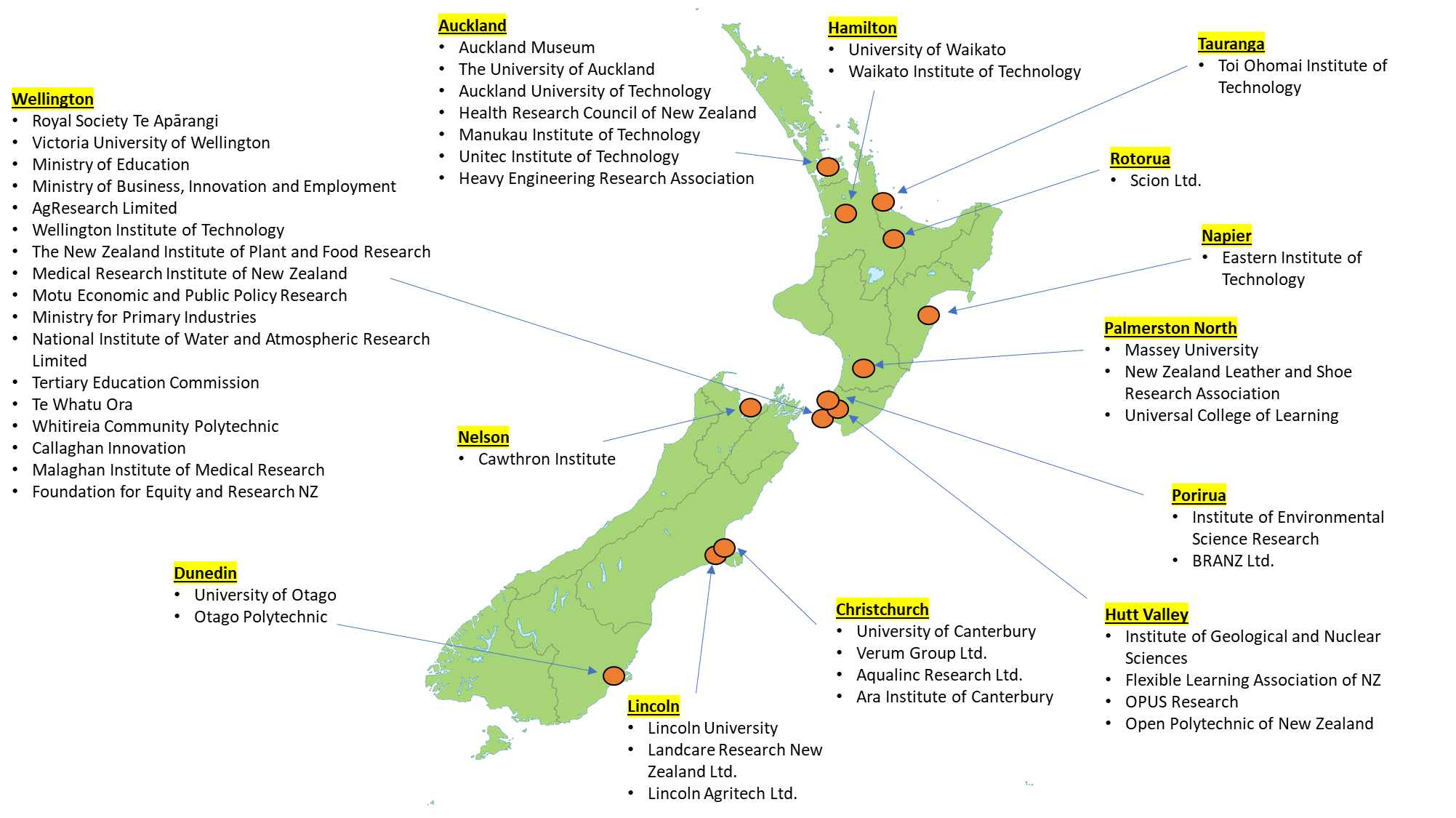 Q&A
Any questions?

orcid@royalsociety.org.nz
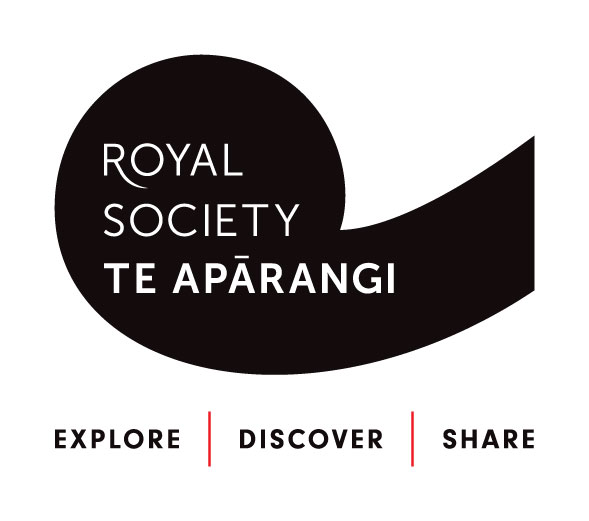 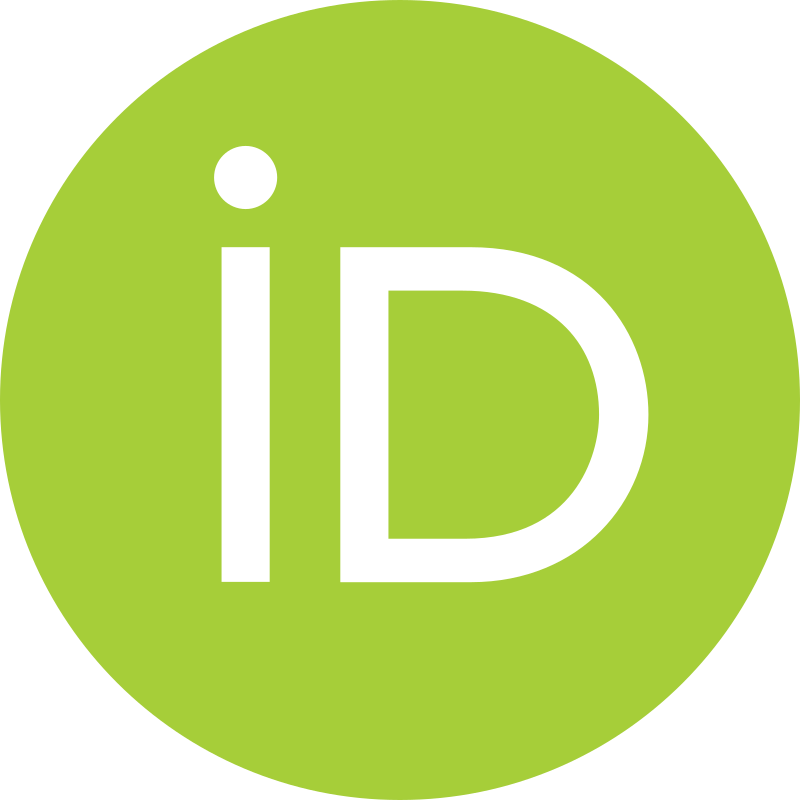